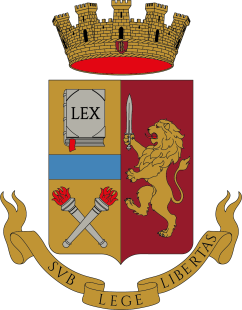 Polizia Ferroviaria
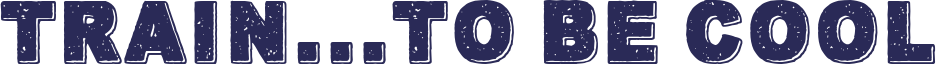 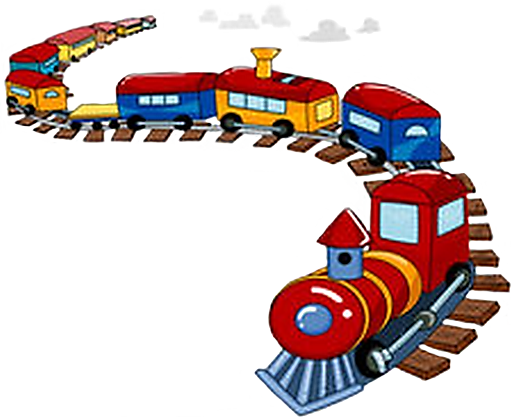 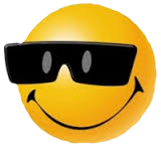 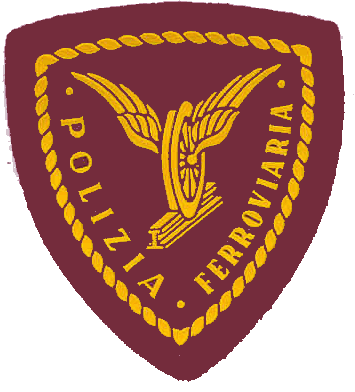 [Speaker Notes: Il progetto è stato chiamato «train…to be cool» laddove train ha un duplice significato…di «treno», ma anche di «allenarsi», «formarsi», «educarsi» per essere «cool», ovvero «alla moda», «in gamba», «forti», «fichi», per usare un’espressione gergale usata dai ragazzi…]
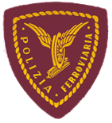 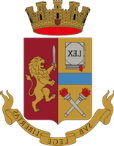 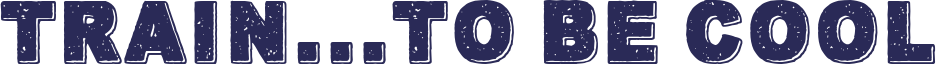 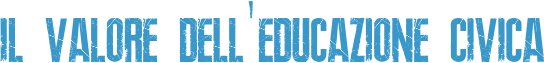 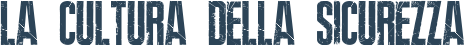 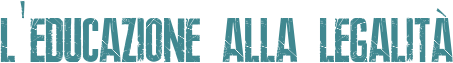 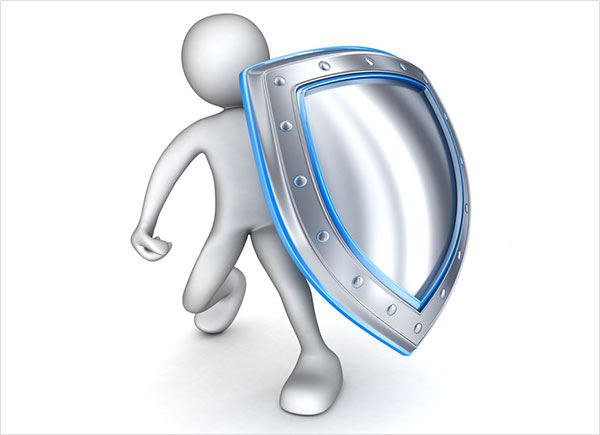 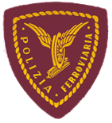 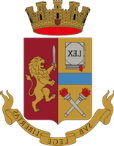 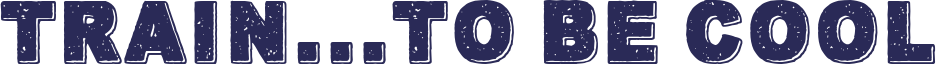 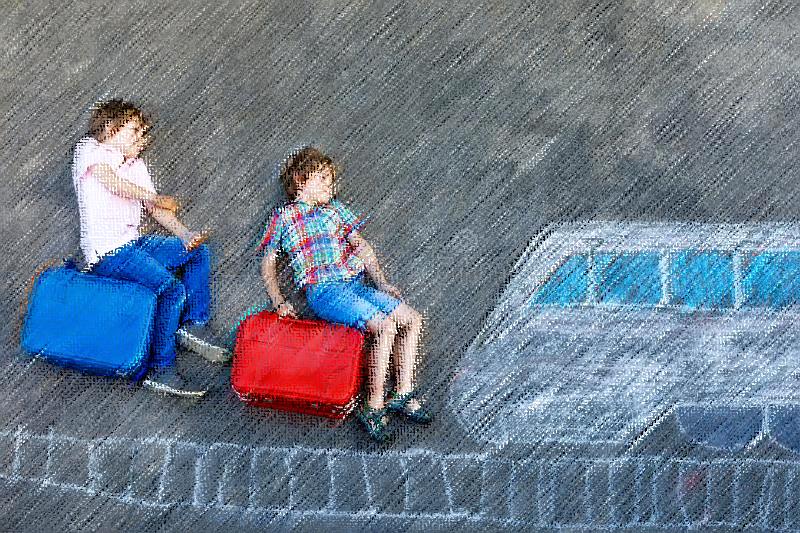 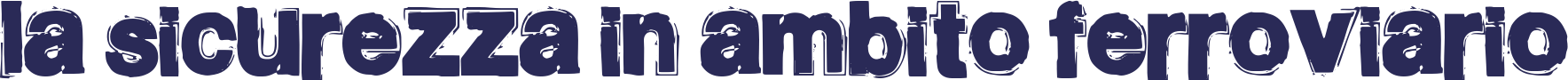 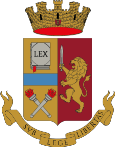 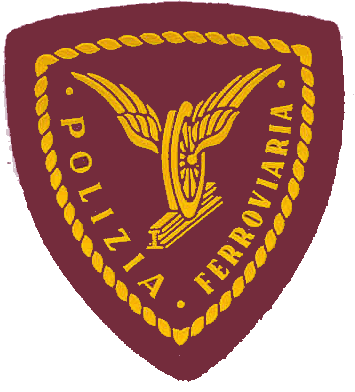 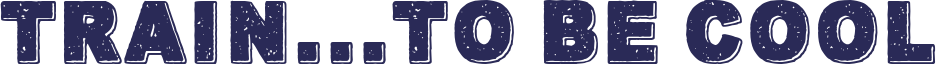 “TRAIN  ….TO BE COOL”,  è un progetto ideato dal Servizio di Polizia Ferroviaria del Dipartimento di Pubblica Sicurezza del Ministero dell’Interno per sensibilizzare i giovani all’adozione di comportamenti corretti in ambito ferroviario per la propria ed altrui incolumità.
Perché Train To be Cool? 
“TRAIN” come treno,  ma anche come  formazione,  allenamento, educazione...…
 per essere 
“COOL” , “forti”, “in gamba”, “ alla moda”, “fichi”, secondo il linguaggio giovanile
Da dove siamo partiti:  dalla constatazione che molti giovani restano vittime di investimento da parte di treni spesso a causa della scarsa conoscenza dei pericoli presenti nelle stazioni e sui convogli ferroviari.
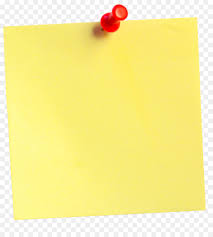 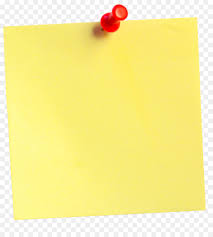 GLI OBIETTIVI
ANALISI FENOMENO INCIDENTALE IN AMBITO FERROVIARIO
Promuovere i valori della legalità e della sicurezza, anche in ambito ferroviario
Stimolarne la coscienza civica
Aumentare nei giovani la consapevolezza  dei pericoli presenti in stazione
Incidere sui comportamenti
Molti giovani  coinvolti
Tra le cause: distrazioni,         sottovalutazione del  pericolo, sfida
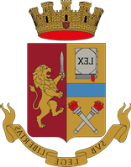 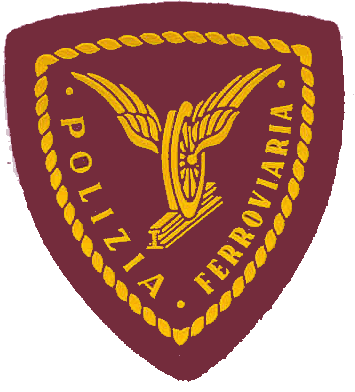 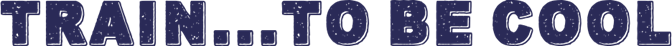 A chi è rivolto? 

Agli studenti delle scuole primarie e secondarie di I e II grado
Chi sono i relatori ? 

Poliziotti appartenenti alla Specialità della Polizia di Stato
Polizia Ferroviaria
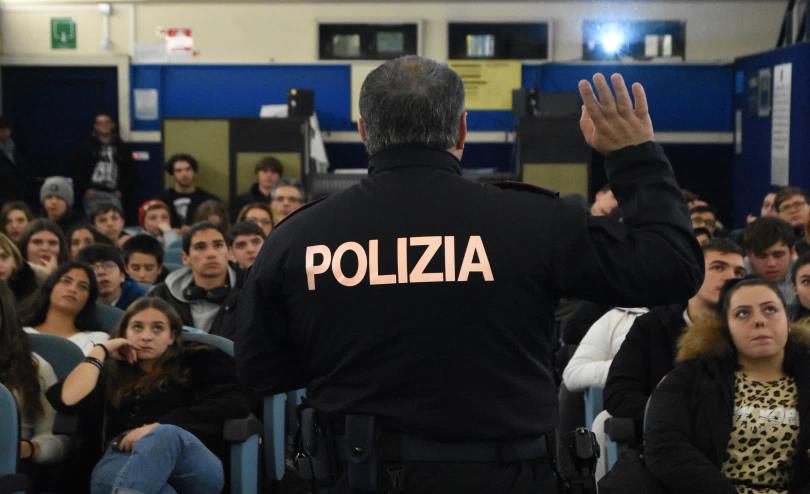 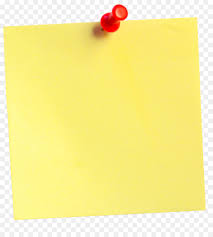 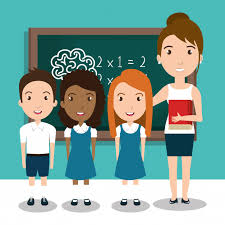 I Trainers 
accuratamente selezionati, sono stati formati da psicologi della Polizia di Stato e da docenti della Facoltà di Medicina e  Psicologia dell’Università di Roma La Sapienza
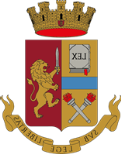 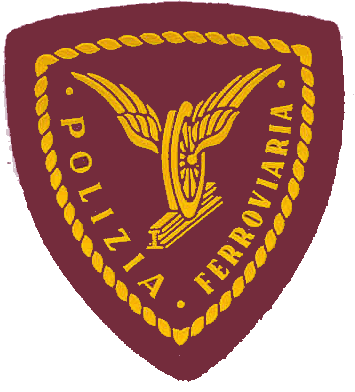 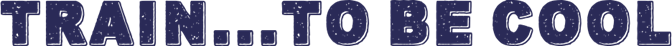 I CONTENUTI DELL’INCONTRO
Verranno discussi  fatti di cronaca avvenuti in tutto il territorio nazionale che hanno visto coinvolti giovani rimasti vittime di incidenti derivanti dall’adozione di comportamenti «a rischio»  o di gesti irresponsabili ed imprudenti quali:
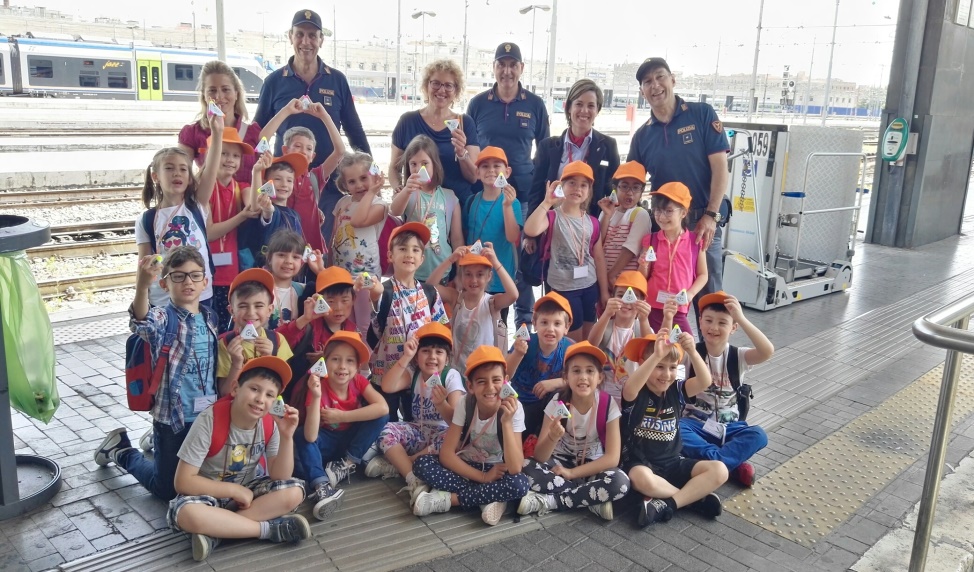 l’attraversamento dei binari
Il superamento dei passaggi a livello con le barriere abbassate
la distrazione derivante dall’utilizzo di cellulari o cuffiette per ascoltare la musica
Il superamento della linea gialla
i tentativi di salita a bordo con treno in movimento
il lancio di oggetti in direzione dei convogli in transito
la posa di oggetti sui binari
l’introduzione abusiva in aree interdette
l’imbrattamento e il danneggiamento dei convogli e delle infrastrutture ferroviarie.
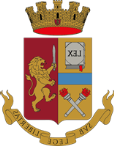 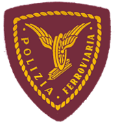 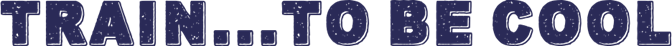 IL NOSTRO APPROCCIO
Le tematiche affrontate, non sono trattate dal punto di vista sanzionatorio, ma con la finalità di trasmettere consapevolezza ai ragazzi delle conseguenze che le azioni descritte hanno sulla propria ed altrui incolumità.
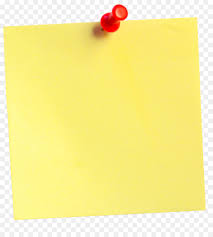 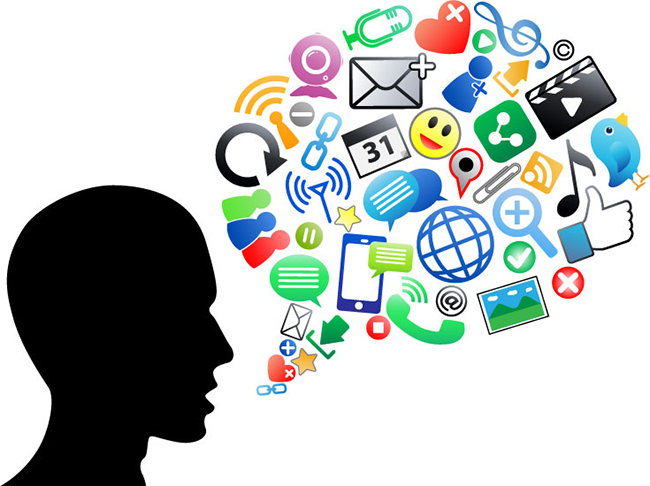 Gli studenti hanno l’opportunità di interagire con gli operatori Polfer in modo attivo ponendo domande e raccontando le loro esperienze
L’incontro è supportato da slide  e filmati, alcuni direttamente realizzati  da studenti delle scuole  superiori
Durante l’incontro sono proposti momenti esperienziali
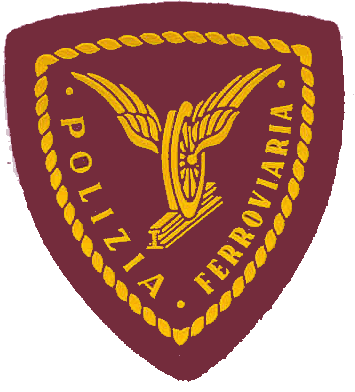 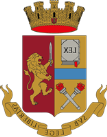 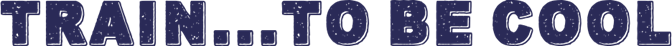 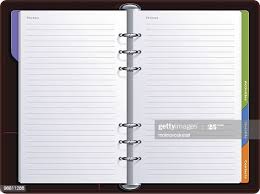 SCHEDA DELL’INCONTRO

Durata degli incontri: 1-2h max 
Studenti coinvolti per ogni sessione: max 60/70, possibili più sessioni nella stessa mattinata.
 Il  rispetto del limite numerico degli studenti è fondamentale per poter garantire  un intervento che non si limiti ad una attività frontale, ma che stimoli una partecipazione attiva degli studenti
E’ previsto l’utilizzo di supporti multimediali per la proiezione di presentazioni e filmati.
AGENDA DELL’INCONTRO

 Introduzione
 Di che si occupa la Polizia Ferroviaria
 Conoscere l’ambiente ferroviario: treni e stazioni
 Conoscerne i pericoli  
 Esercizi in classe
 Racconto di casi reali
 Dibattito
 Questionario di gradimento (anonimo) 
 A campione, pre e post incontro, questionari di auto valutazione per finalità di ricerca universitaria
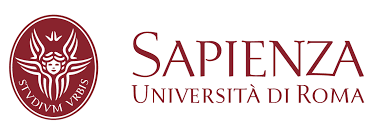 Possibilità di tenere incontri nel rispetto delle prescrizioni sanitarie in materia di contenimento contagio COVID (es. da remoto, all’aperto,  ecc.)
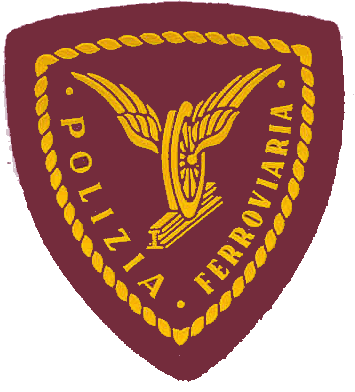 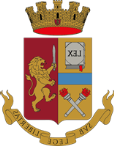 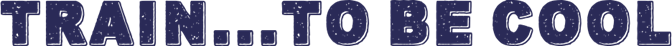 Contatti
Referente 
Responsabile
Dott. Serena CUTOLO

Trainer
Ass.c.c. Cesare SAVINA
Cell 3291515315
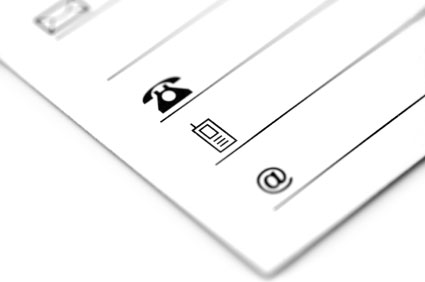